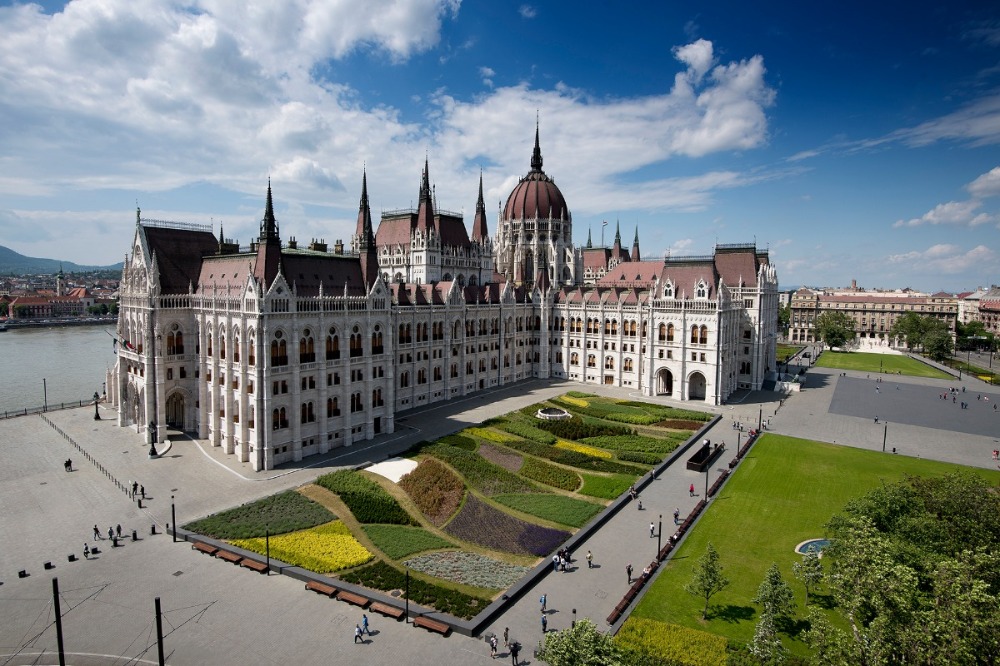 A Kossuth tér −
a nemzet főtere
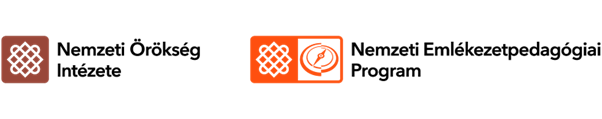 A Kossuth tér születése
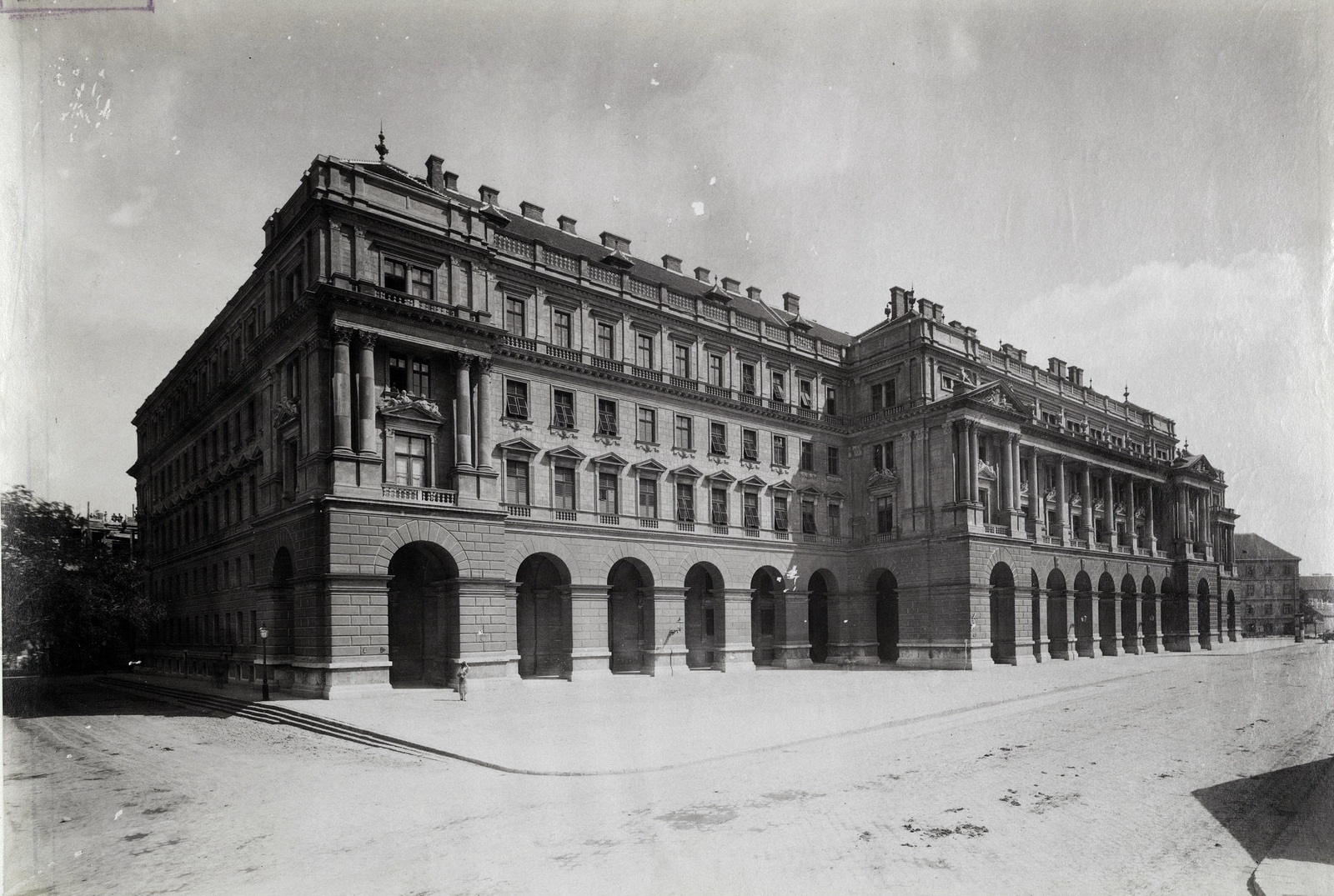 az Agrárminisztérium (1886-87)
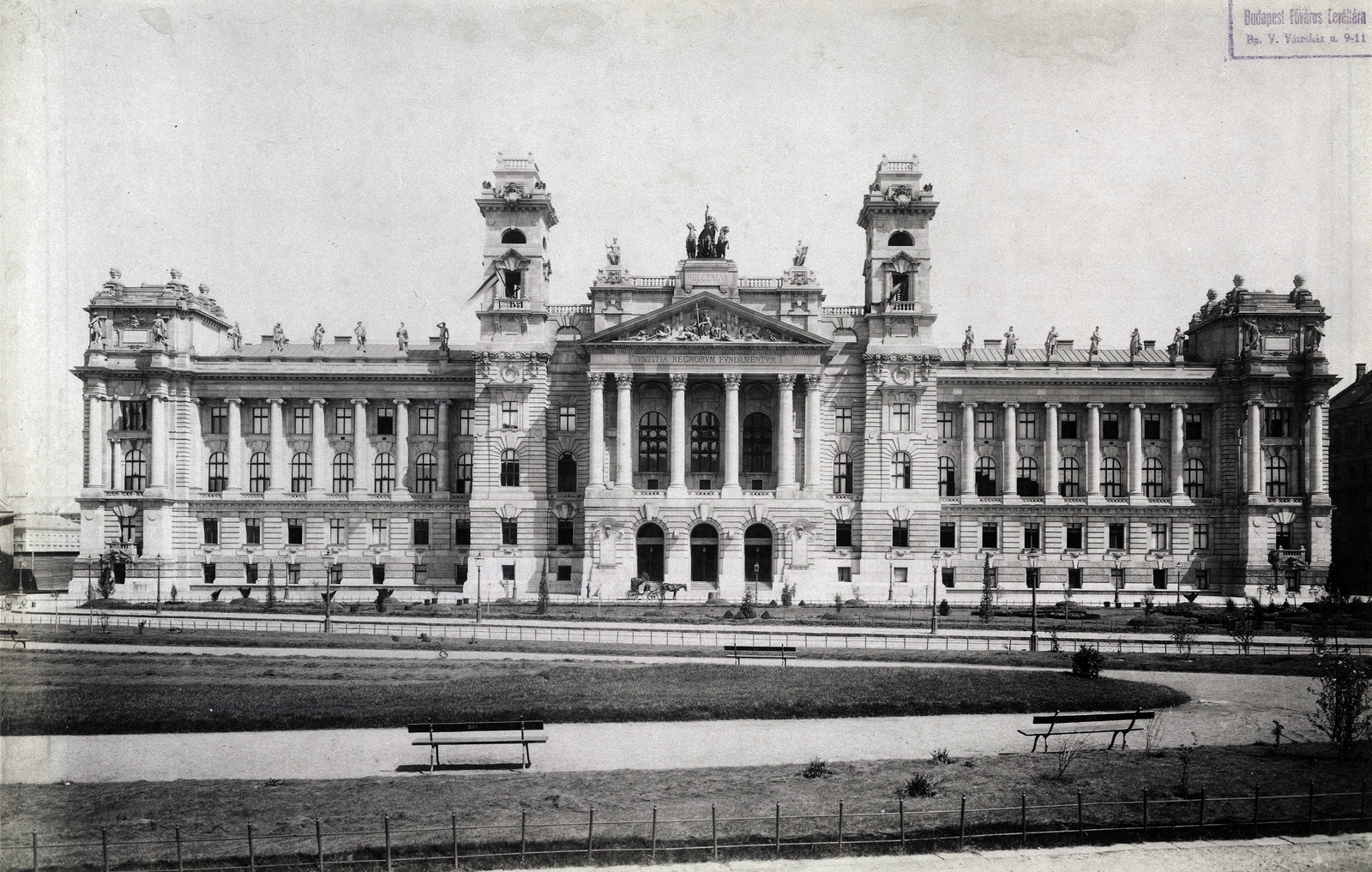 a Kúria (1893-96)
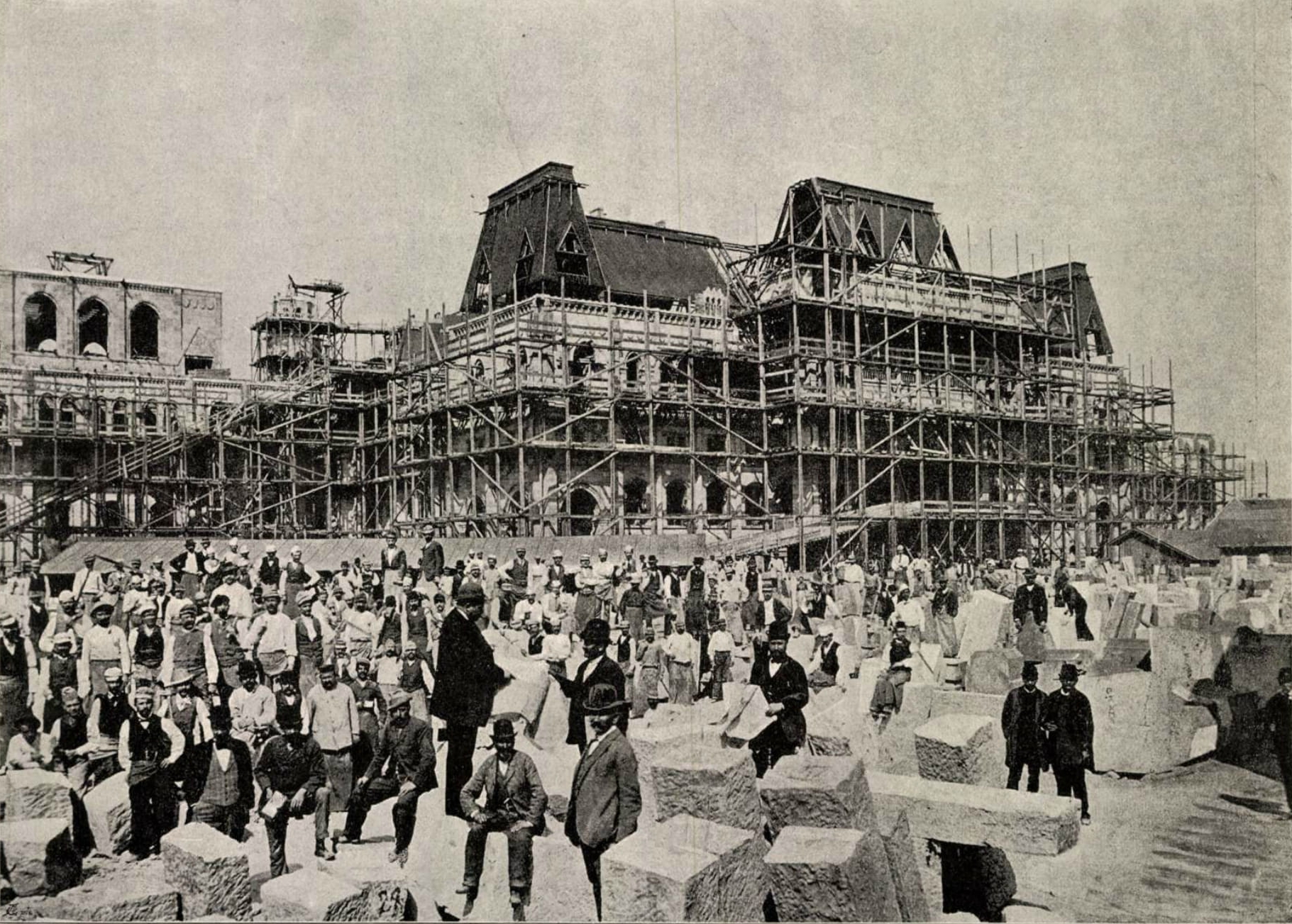 az Országház (1885-1902)
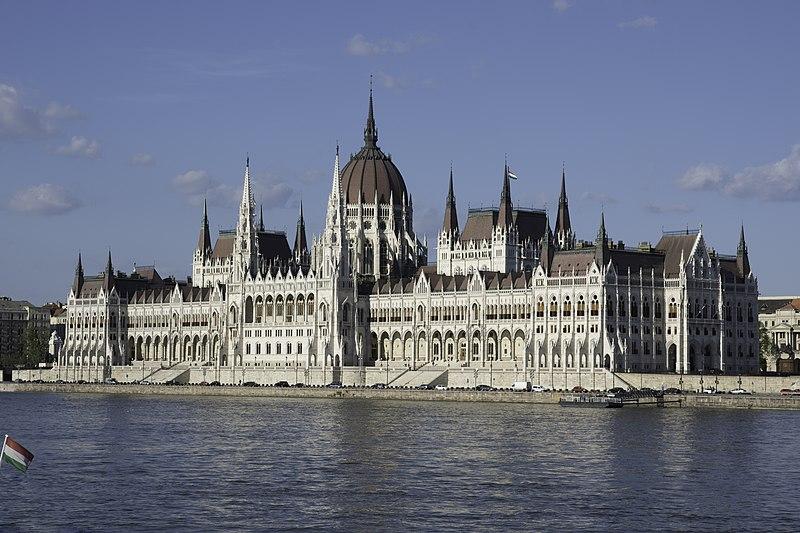 Kossuth tér
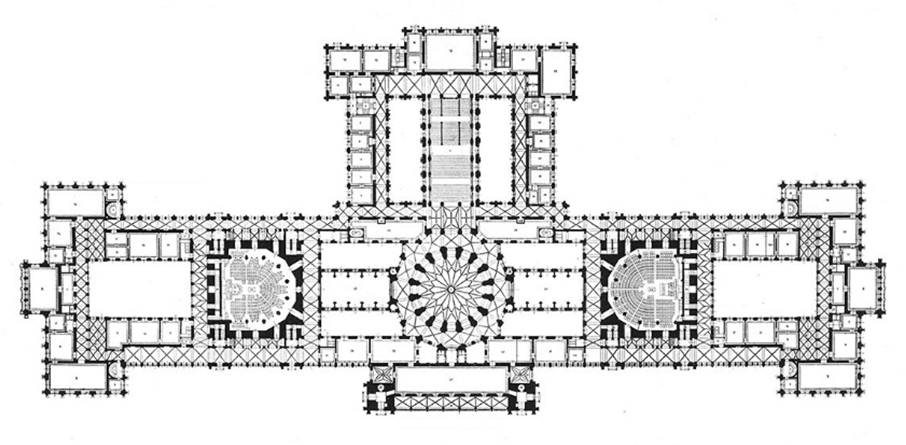 Delegációs terem
Díszlépcső
Kupolacsarnok
Főrendiházi ülésterem
Képviselőházi ülésterem
Könyvtár
Duna
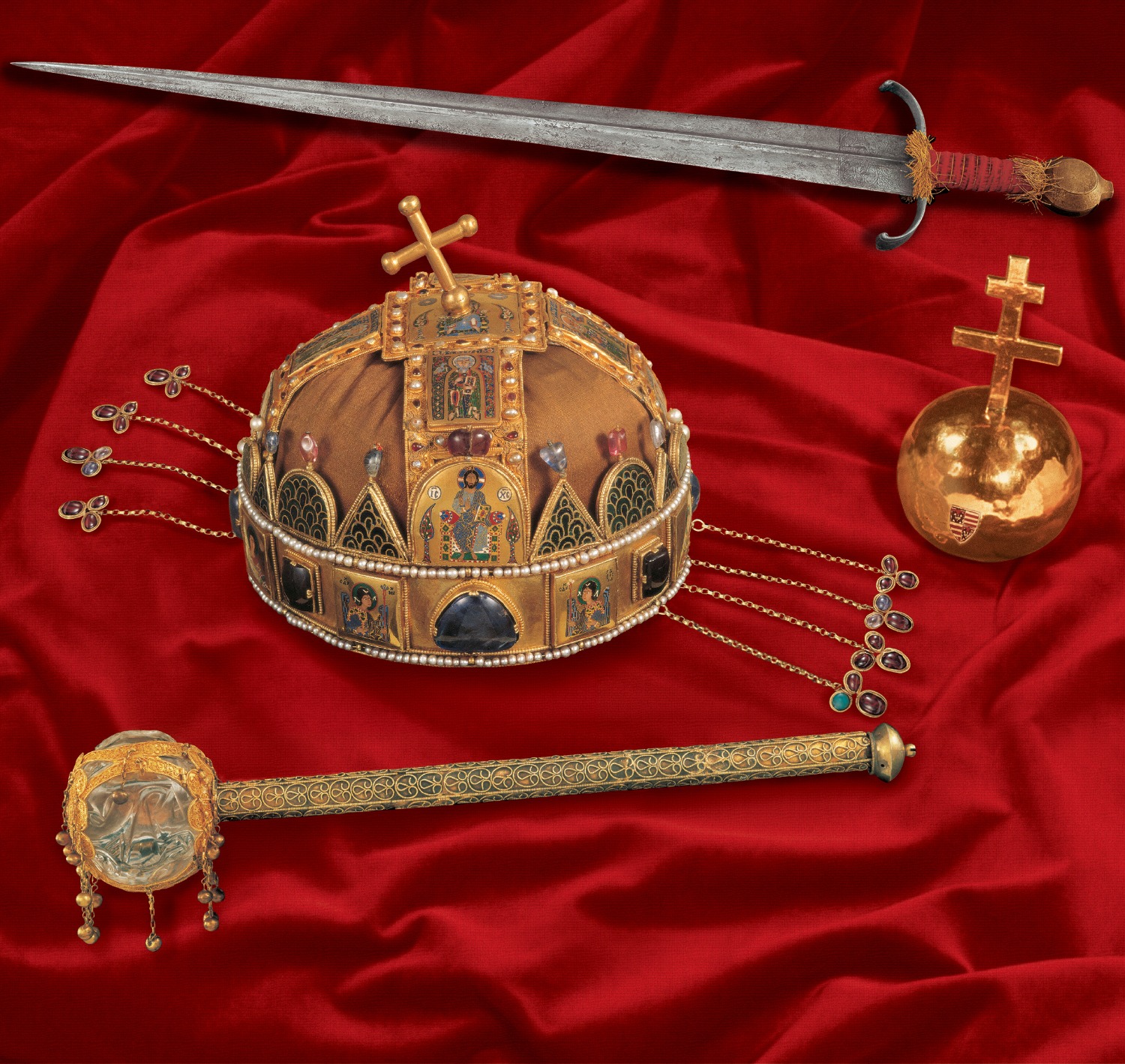 Történelem a Kossuth téren
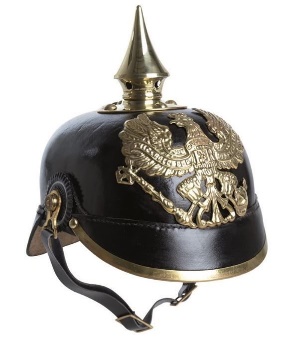 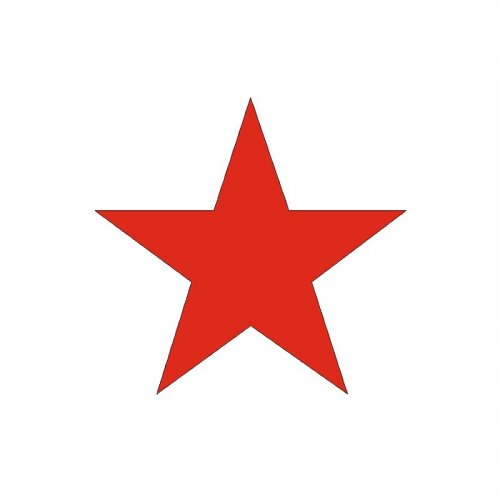 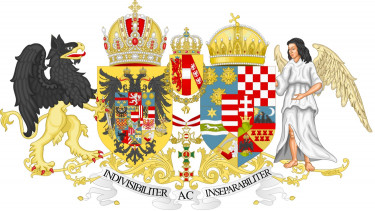 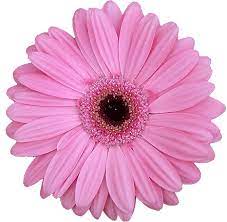 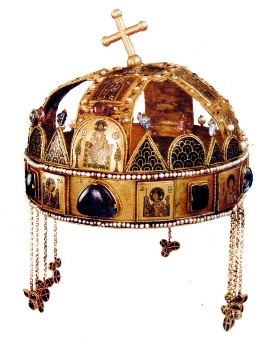 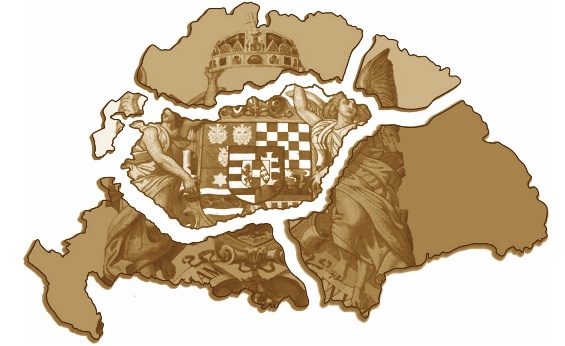 1914-18
első világháború
1918
forradalom
1919
Tanácsköztársaság
1919
ellenforradalom
1867
kiegyezés
1920
Trianon
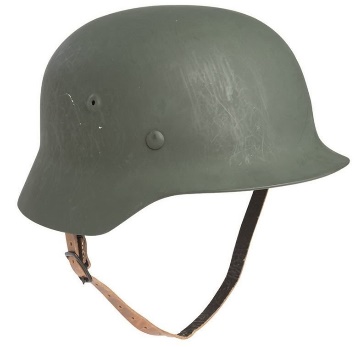 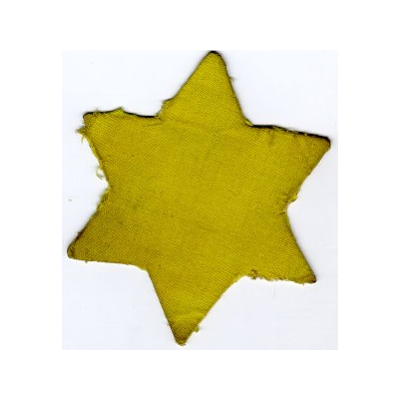 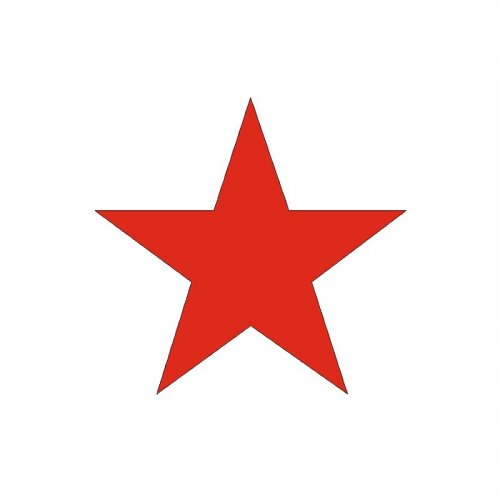 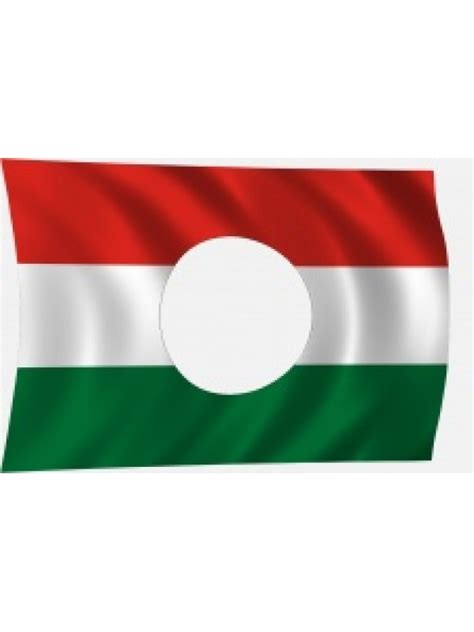 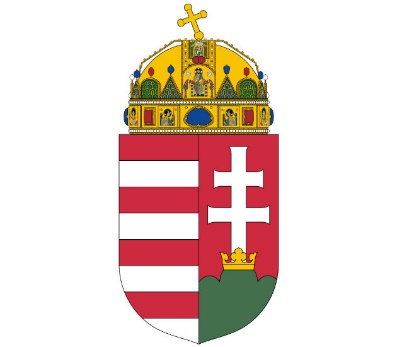 1989
rendszerváltoztatás
1948/49
kommunista diktatúra
1944-45
holokauszt
1939-45
második világháború
1956
forradalom
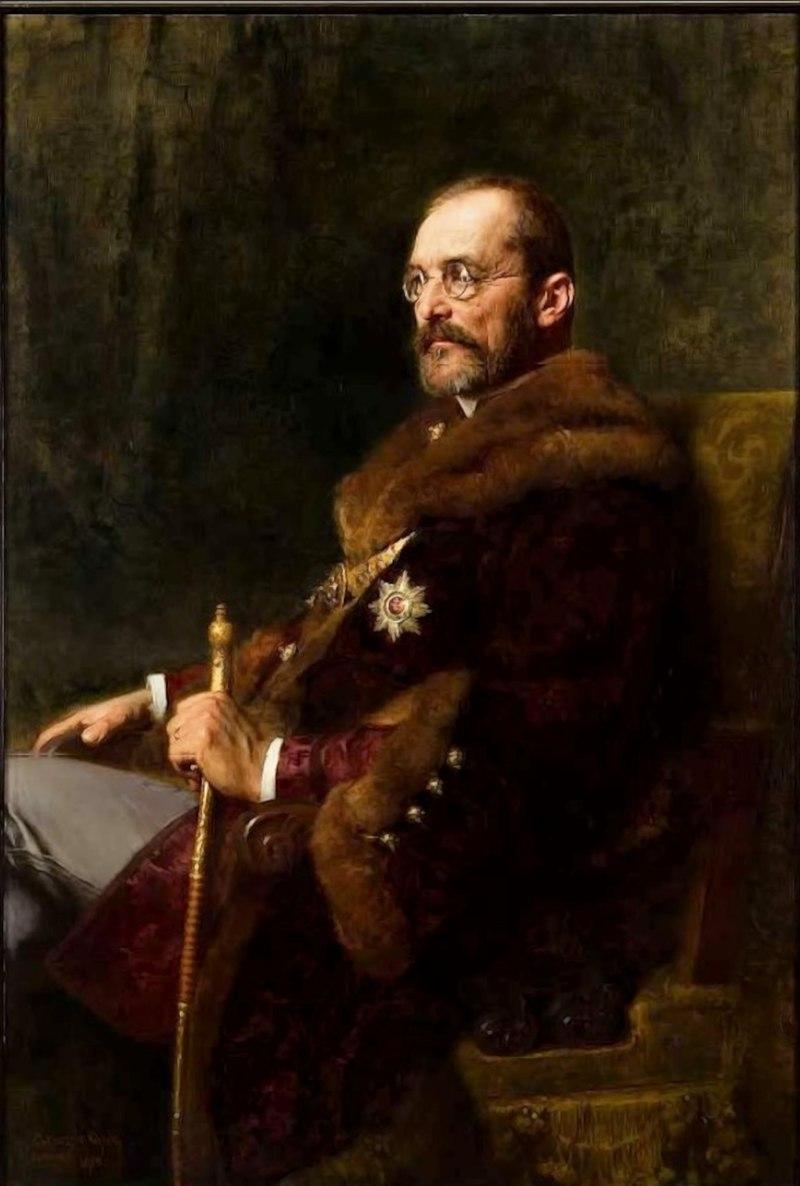 október 16.

merényletkísérlet
Tisza István ellen
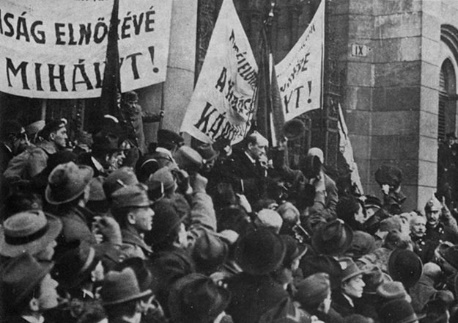 1918.  november 16. a (nép)köztársaság kikiáltása
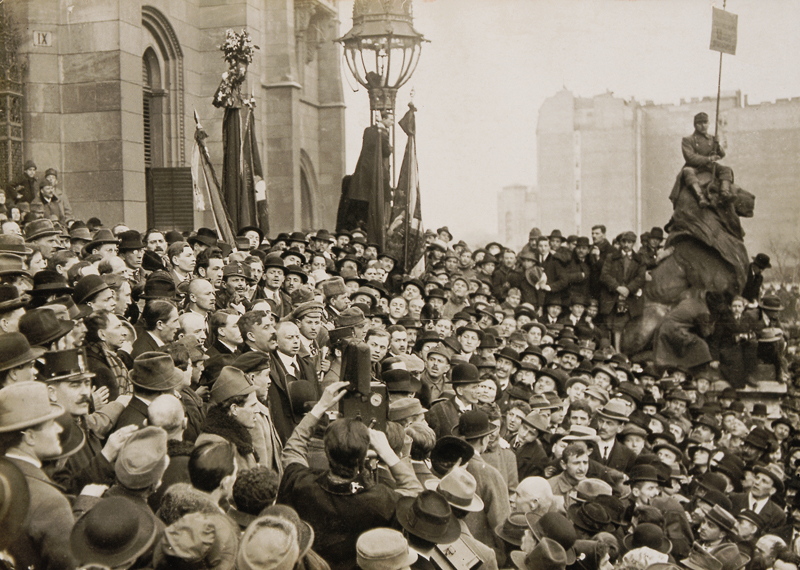 1919. március 21. a Tanácsköztársaság kikiáltása
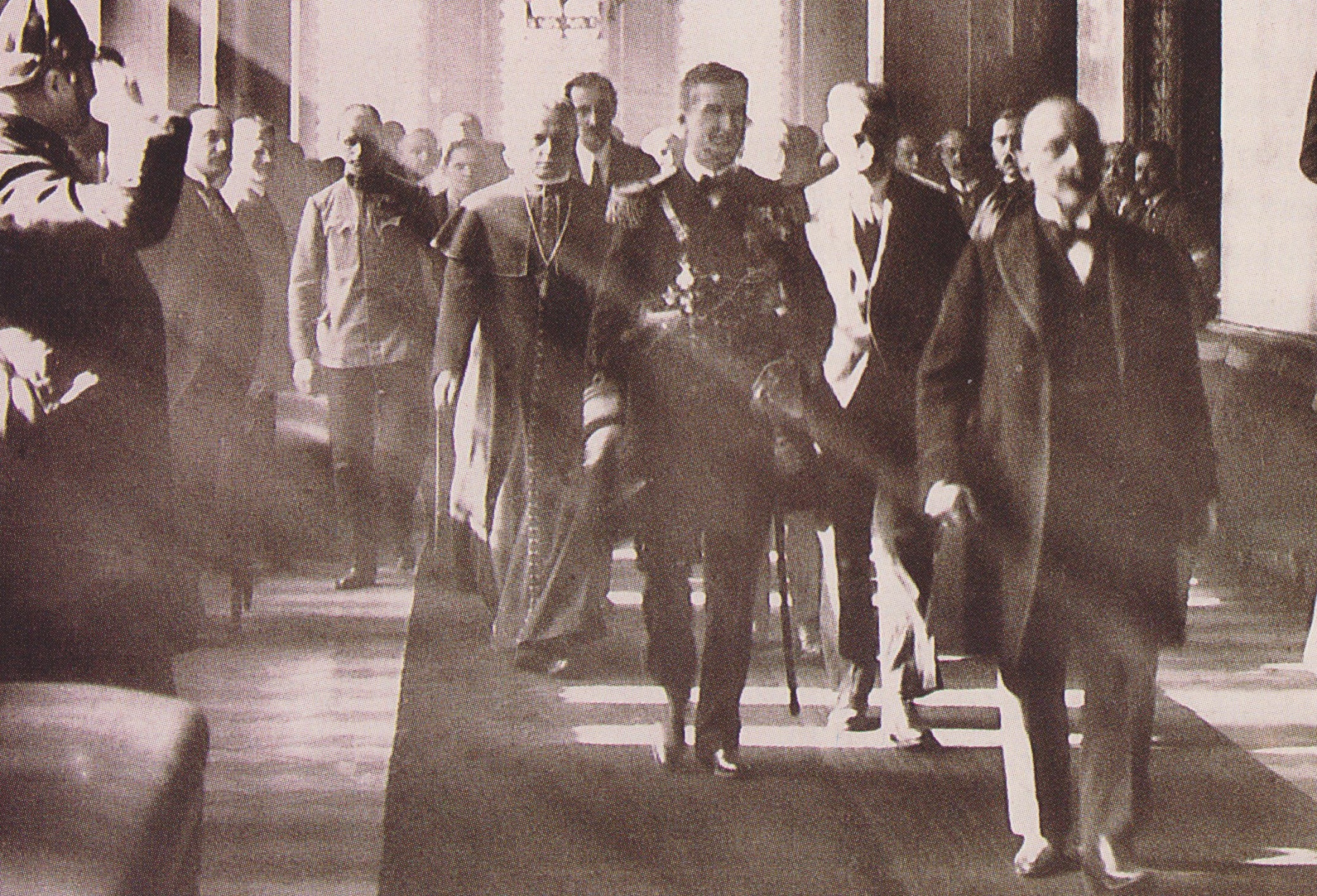 1919. november 16. Horthy bevonulása
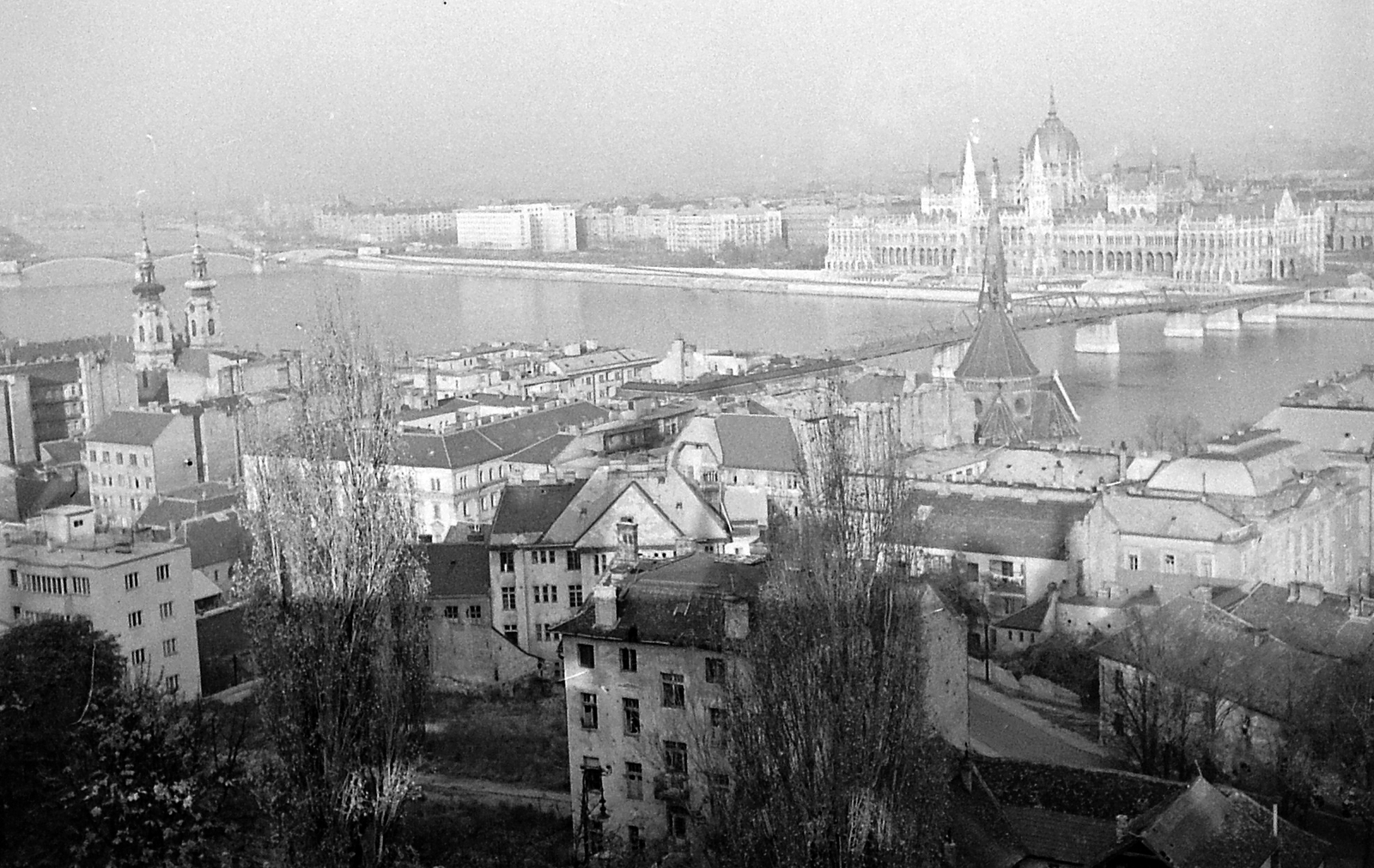 az ideiglenes Kossuth-híd (1946-60)
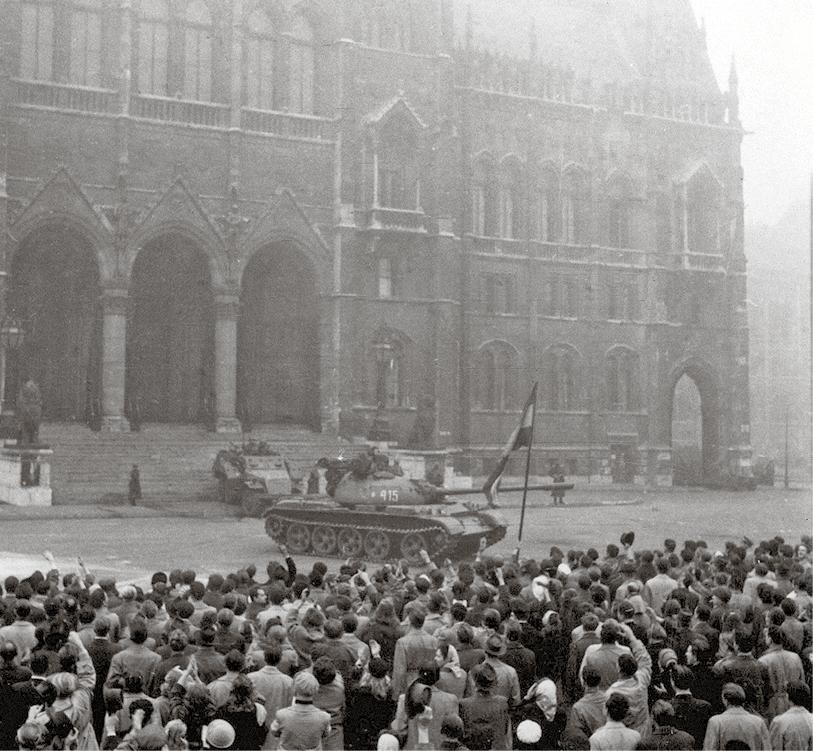 1956. október 25.

        sortűz
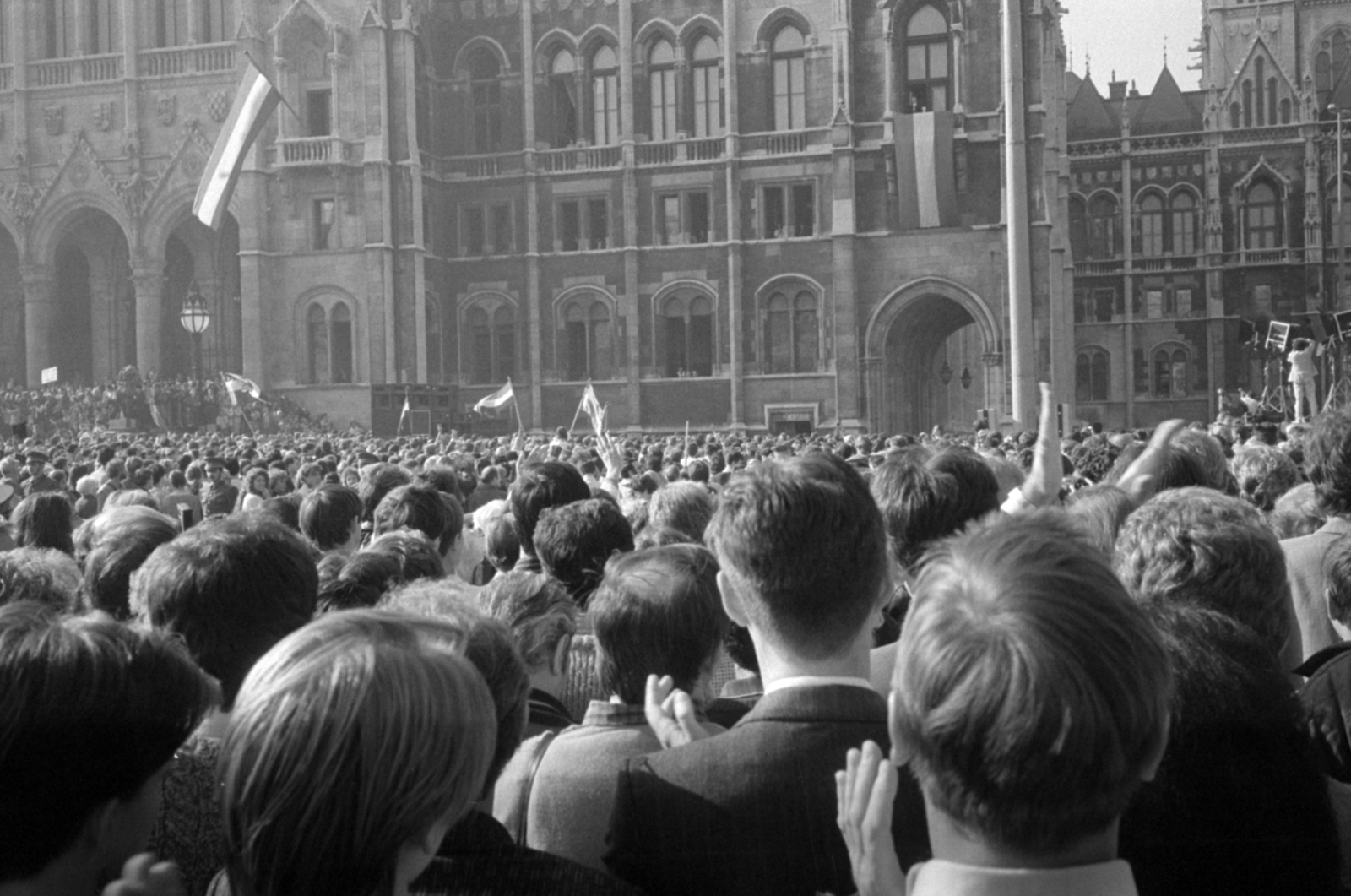 1989. október 23. a köztársaság kikiáltása
Nemzeti emlékezet a Kossuth téren
a dualizmus kora
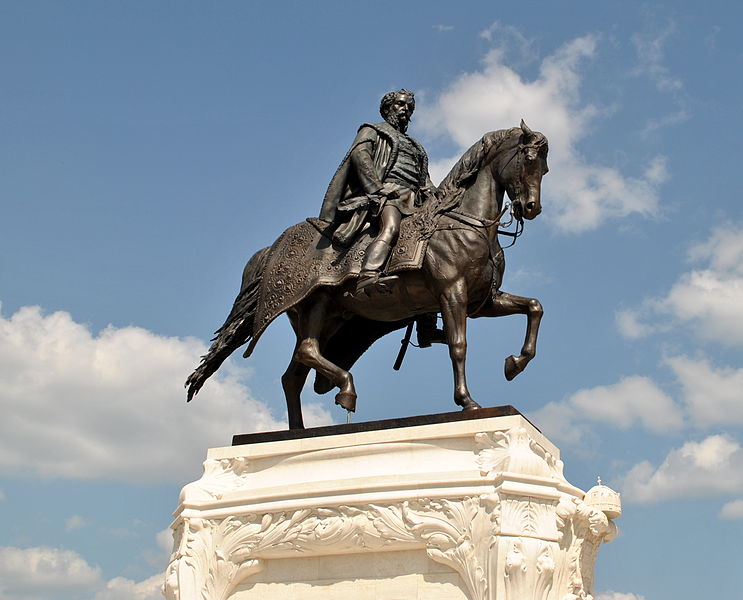 gróf Andrássy Gyula
a Horthy-korszak
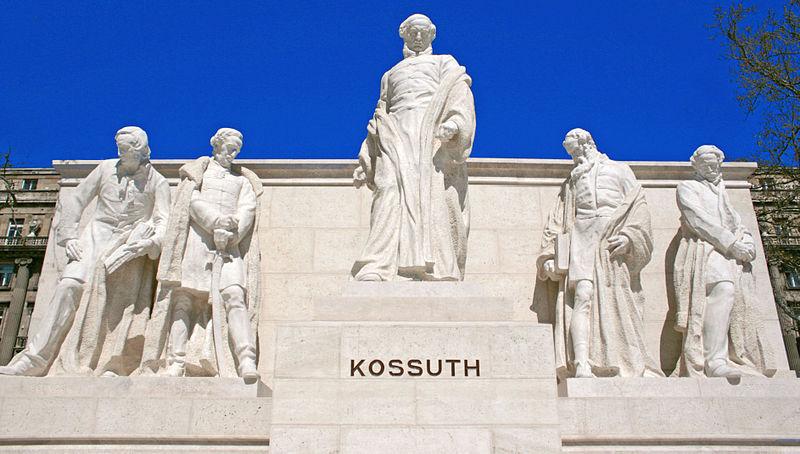 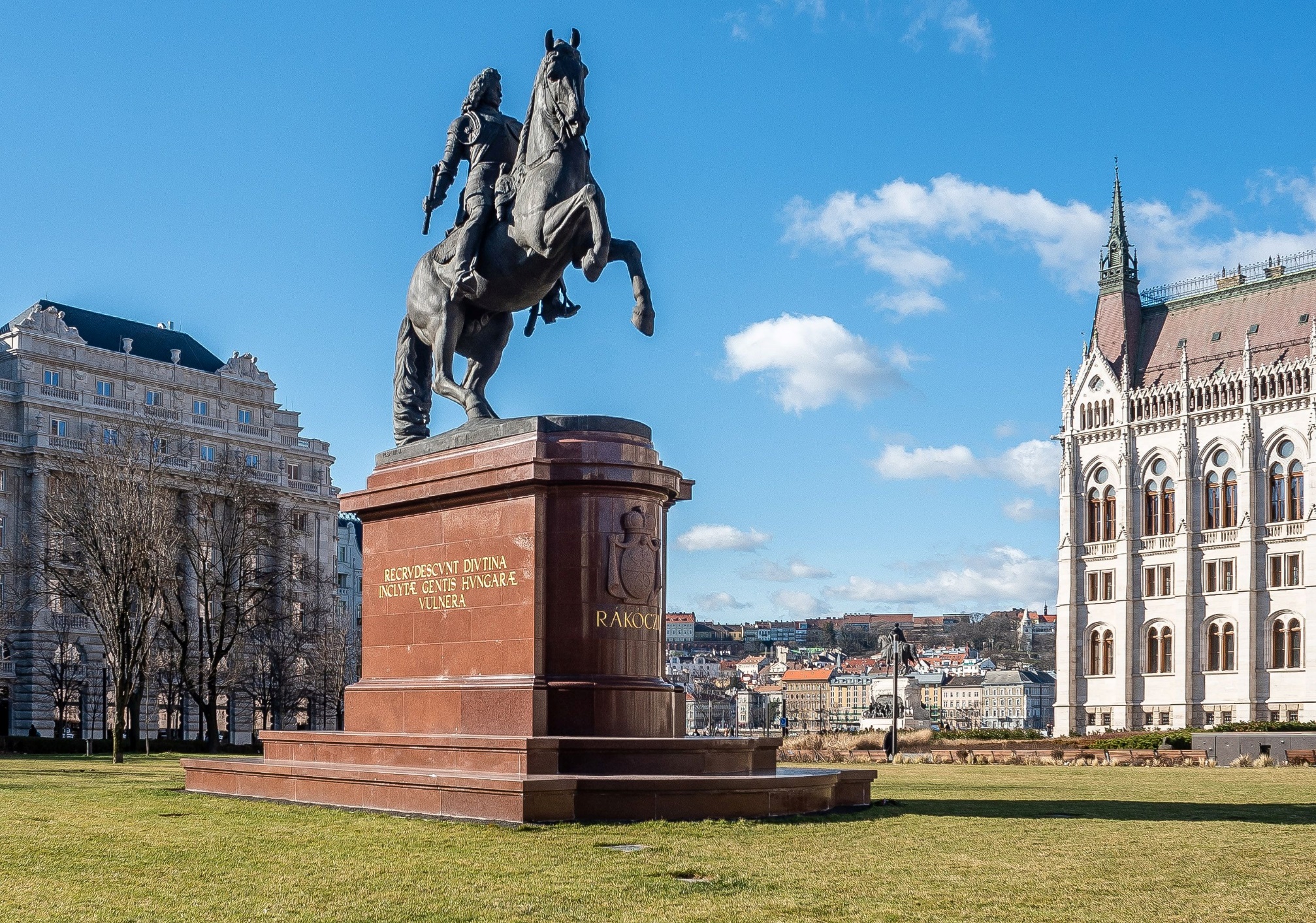 II. Rákóczi Ferenc
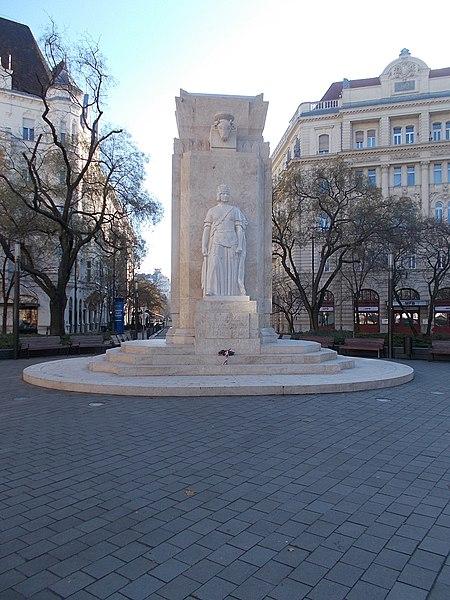 Nagyatádi Szabó
István
gróf Tisza István
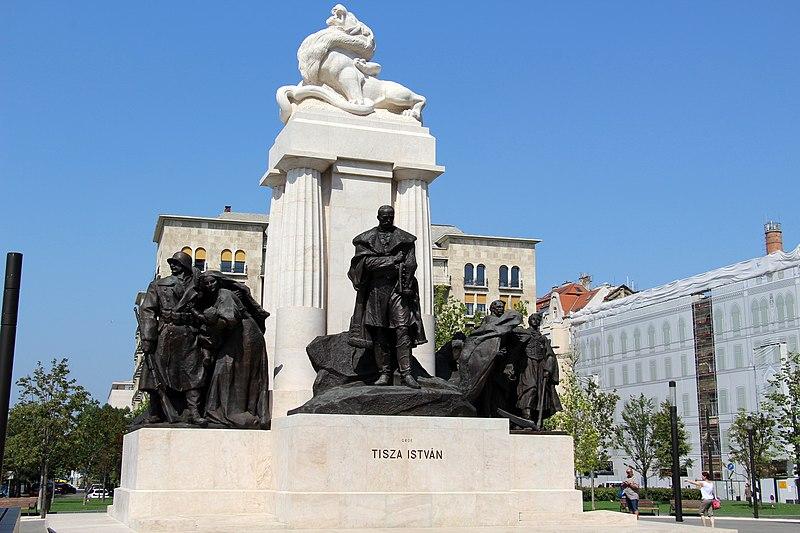 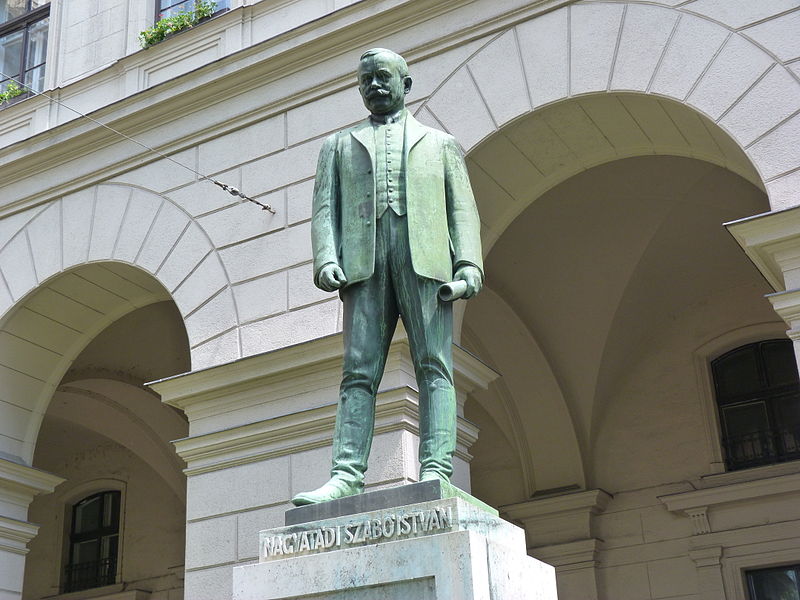 A nemzet vértanúi
1918-19
a kommunista diktatúra
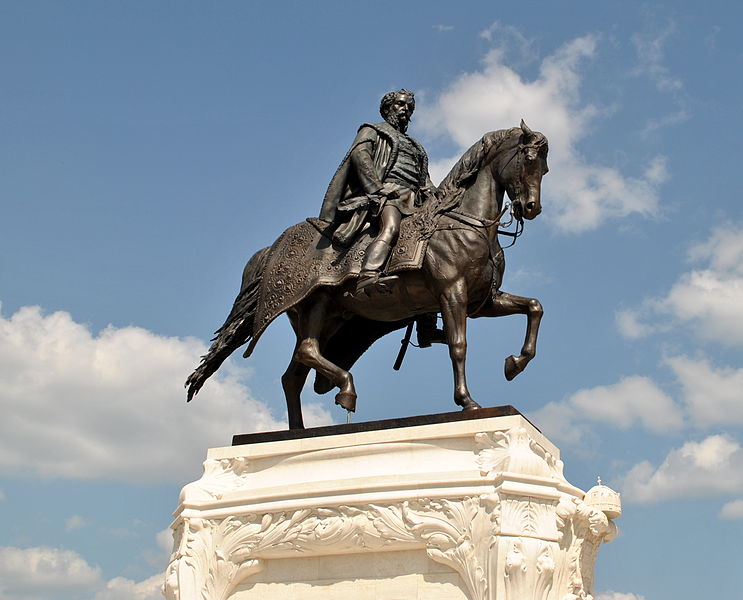 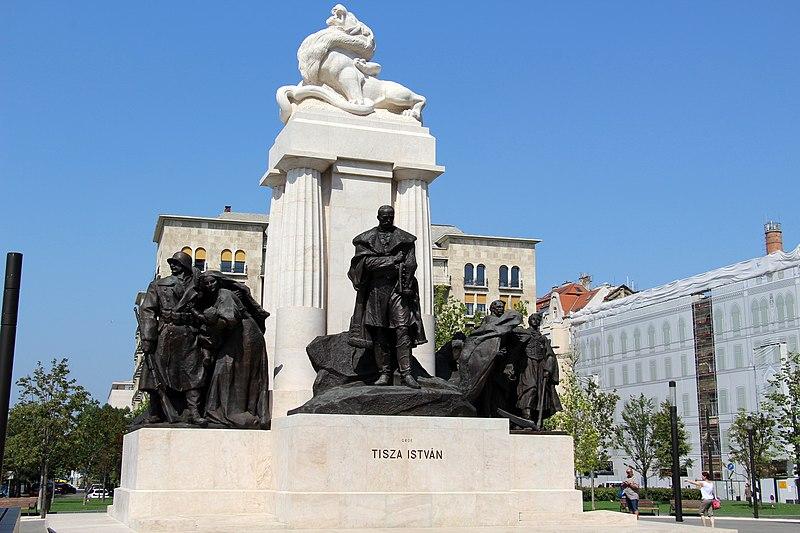 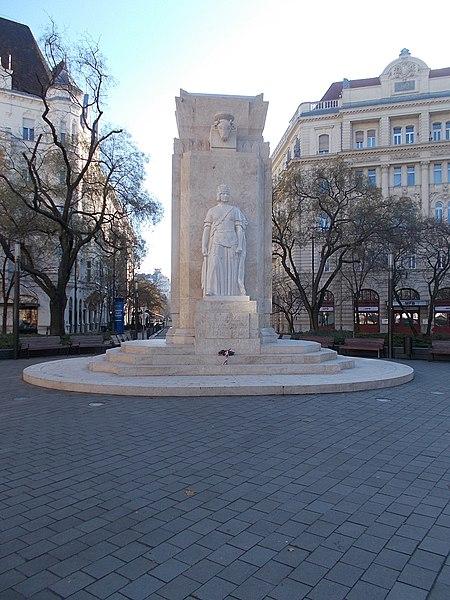 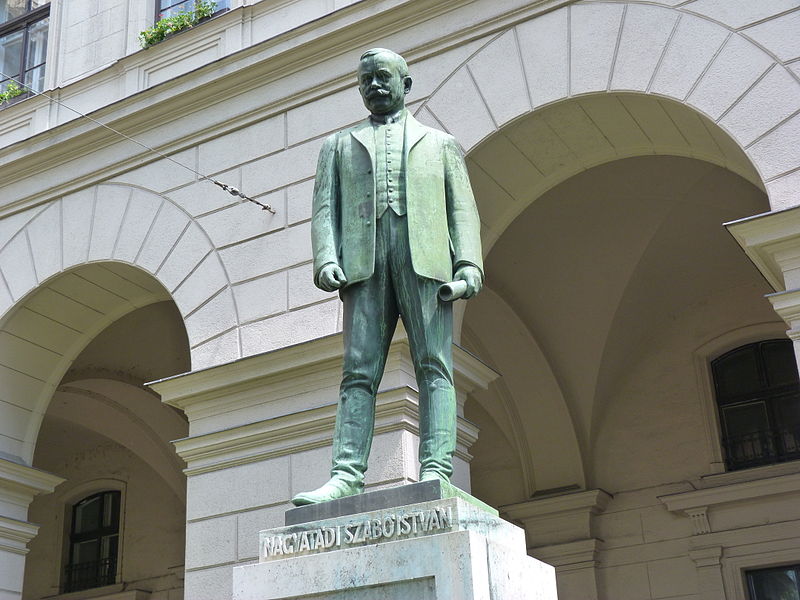 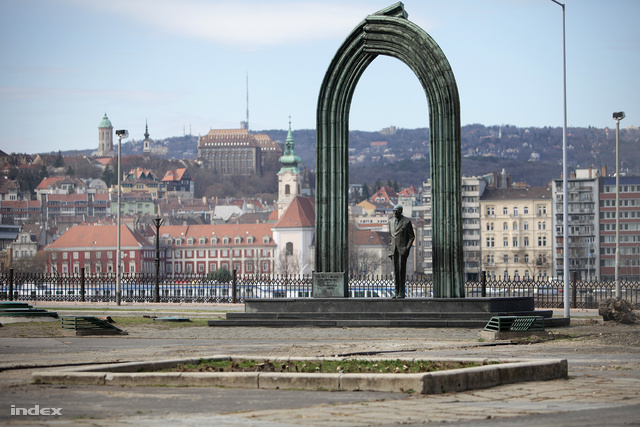 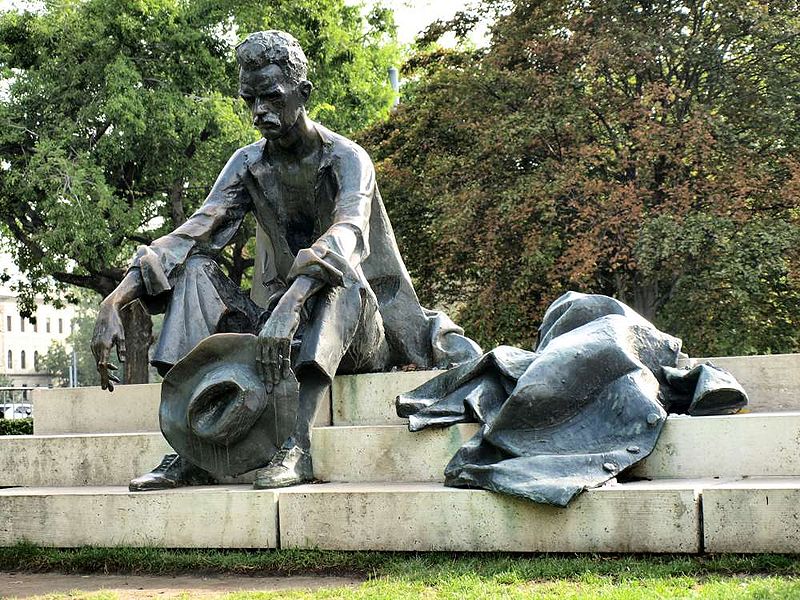 gróf Károlyi Mihály
József Attila
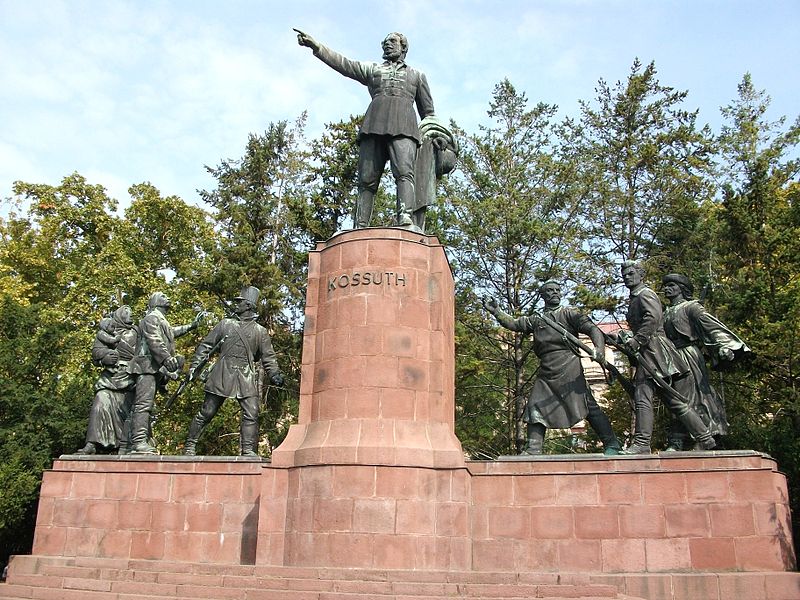 a rendszerváltoztatás óta
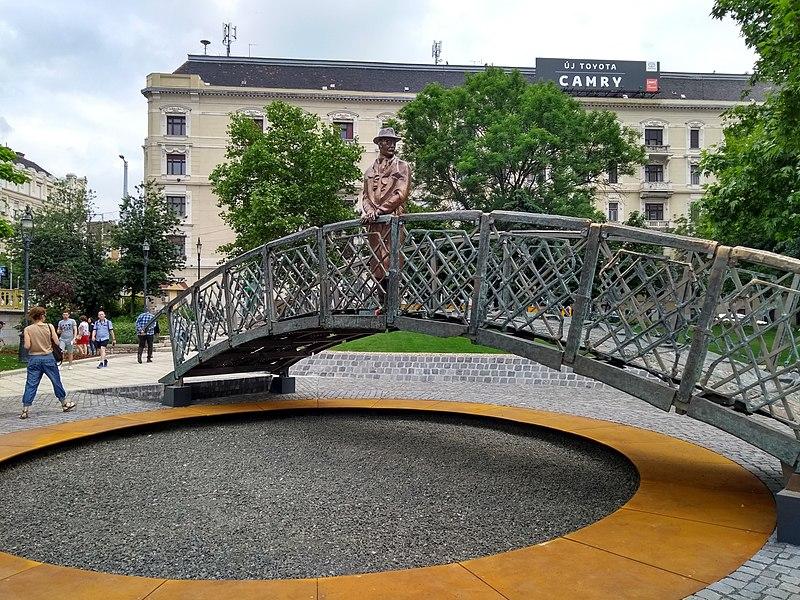 sortűz áldozatainak emlékműve
és jelképes sírja
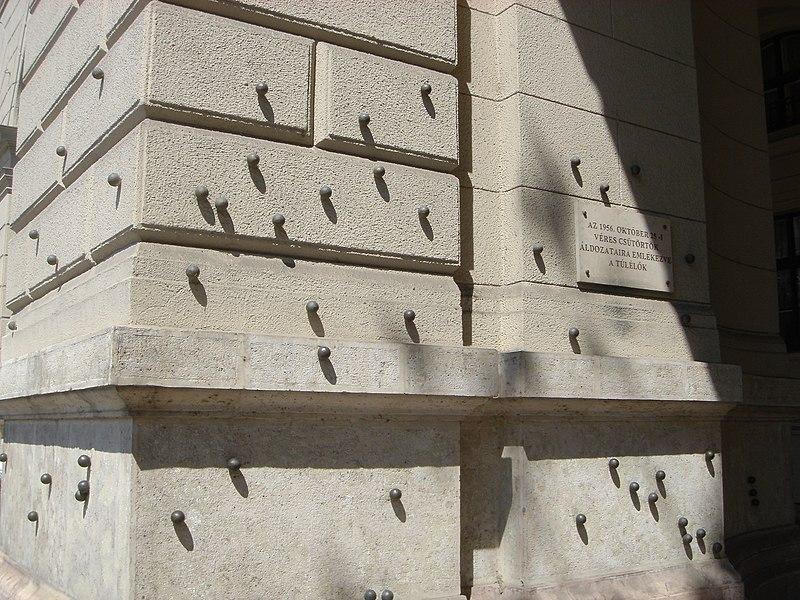 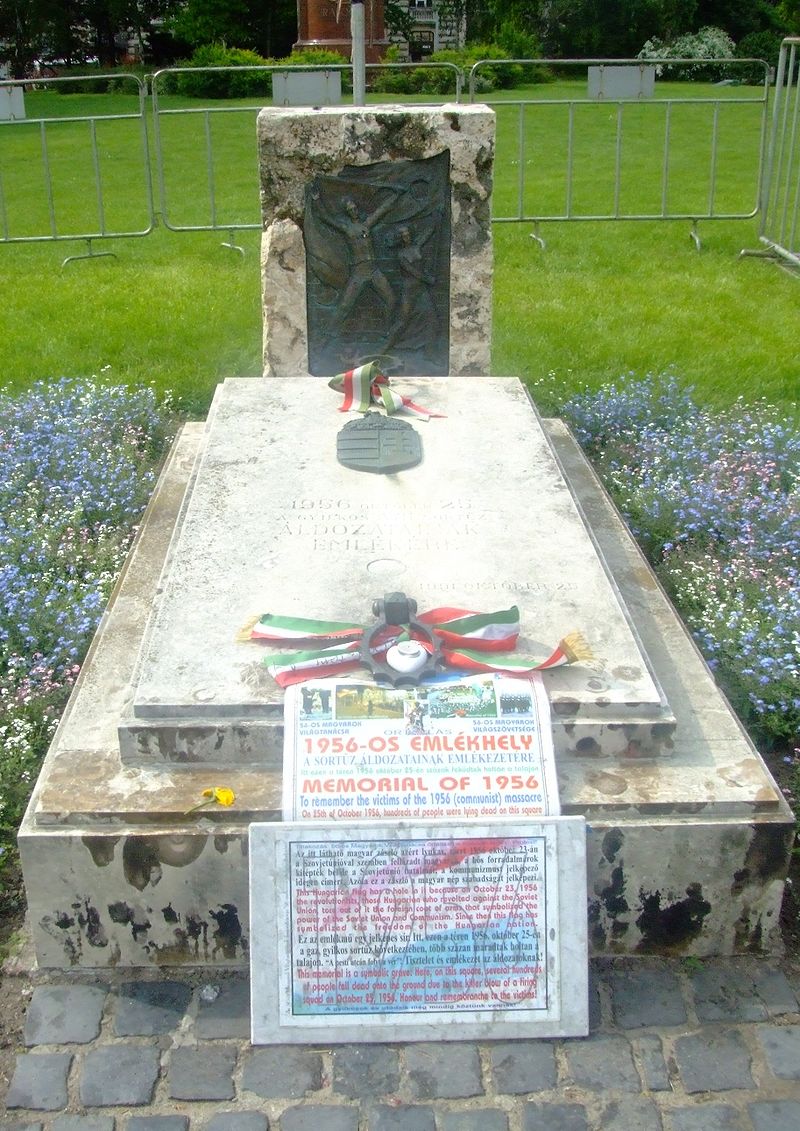 Nagy Imre
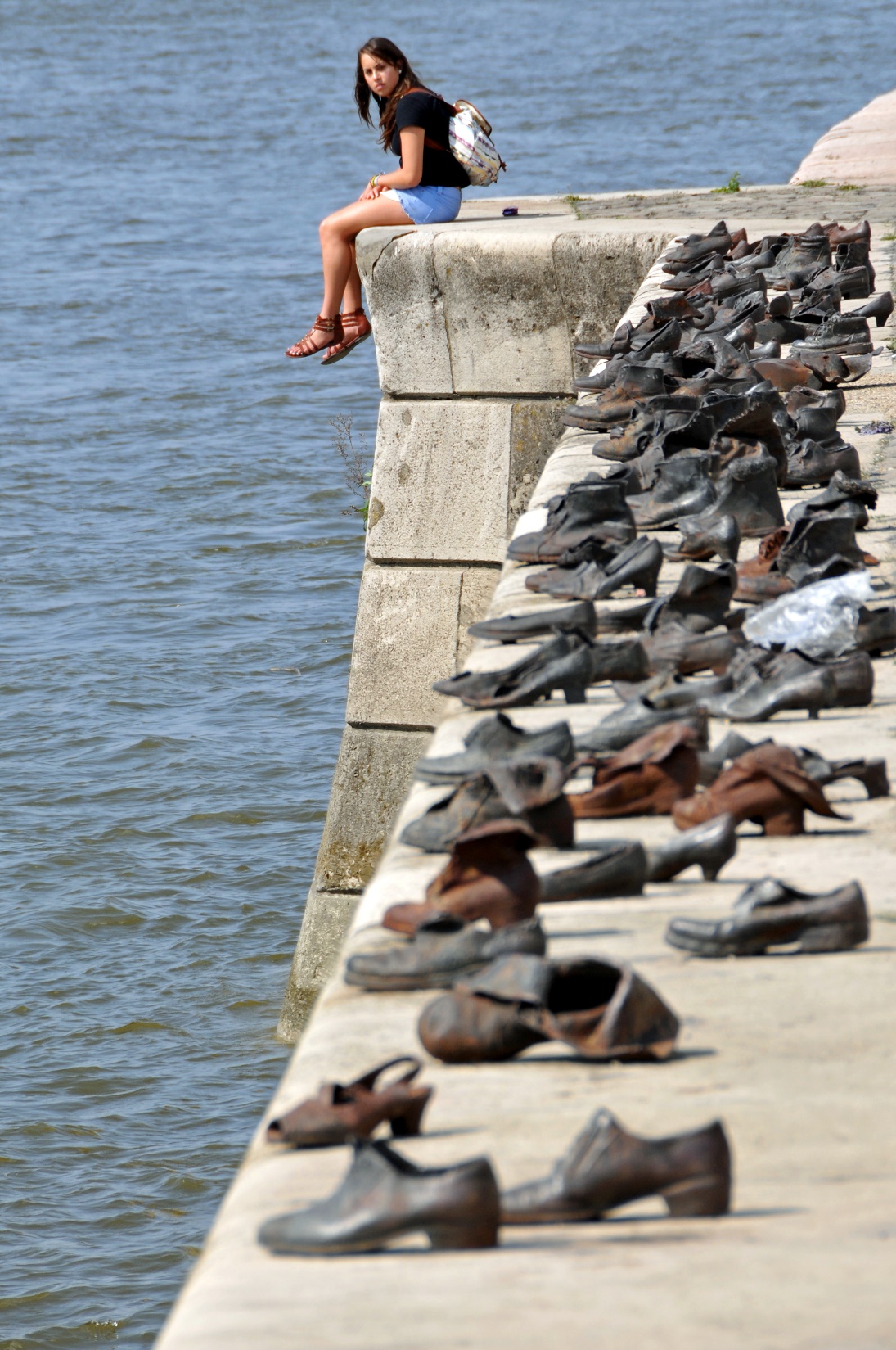 a holokauszt
áldozatainak
emlékműve
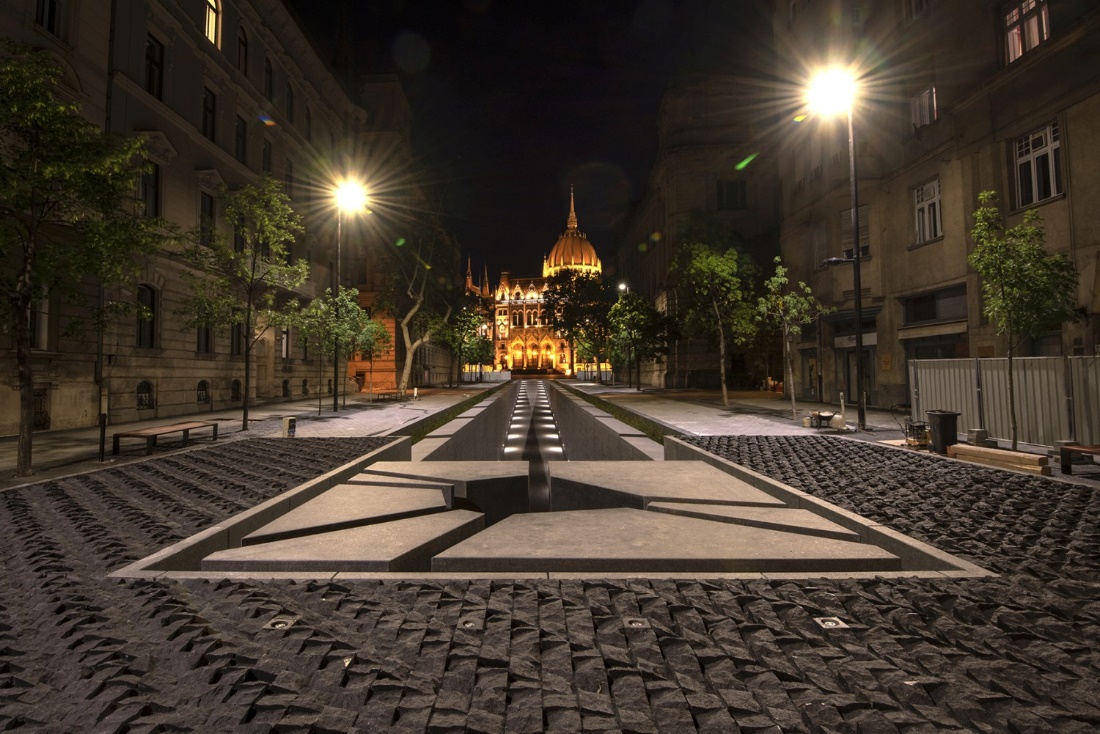 Nemzeti Összetartozás Emlékhelye
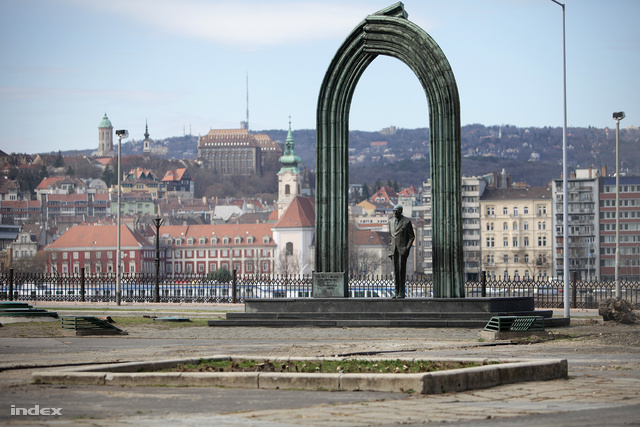 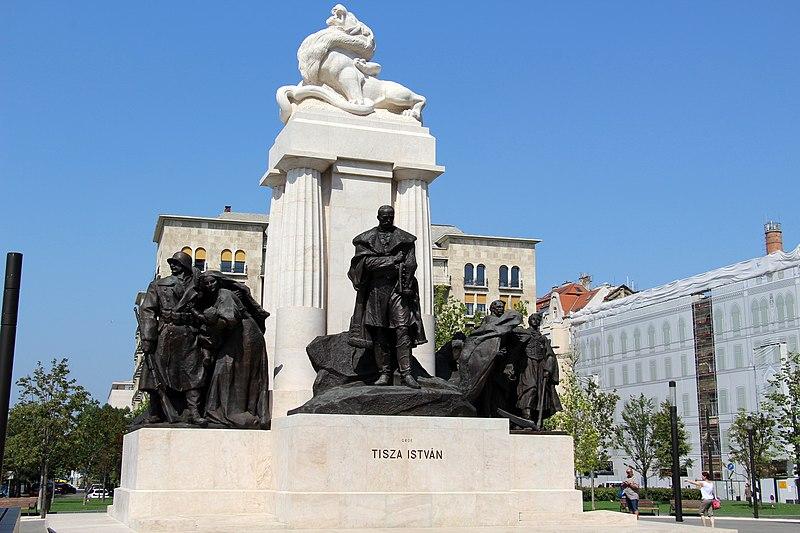 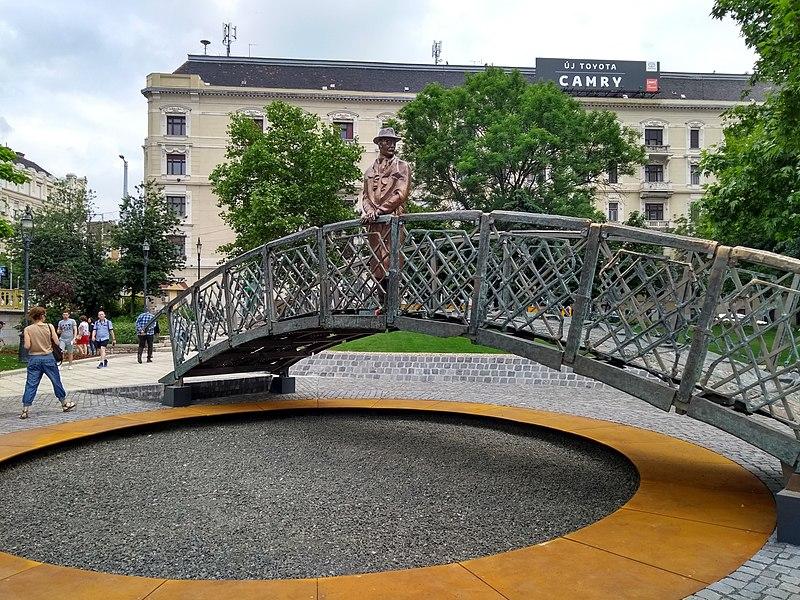 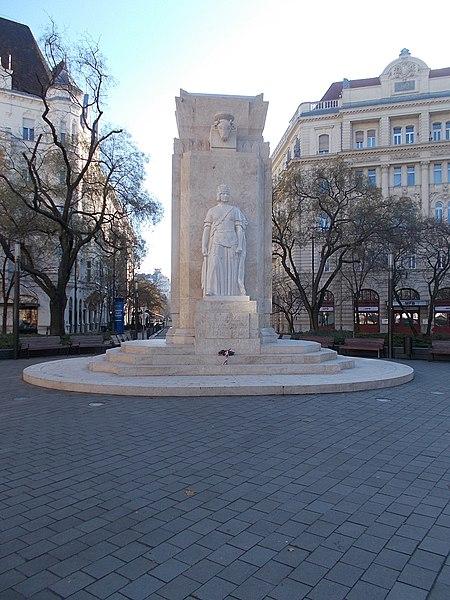 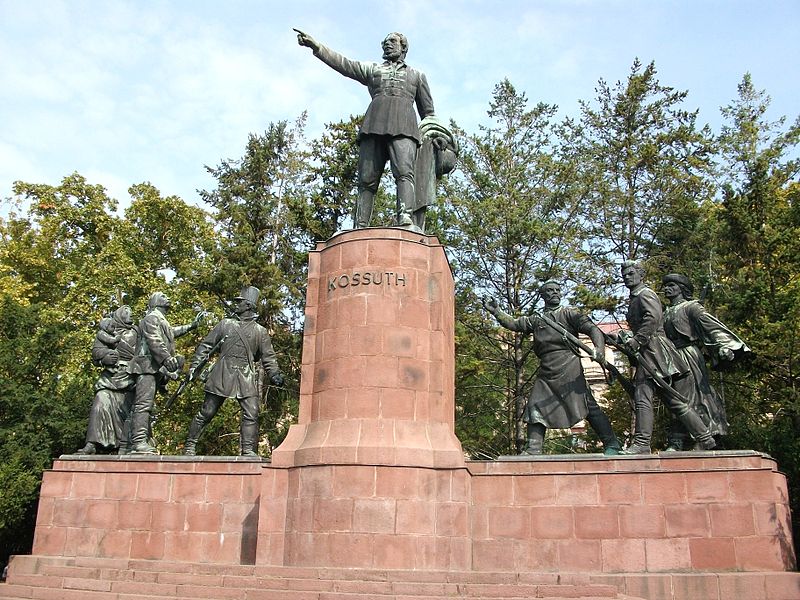 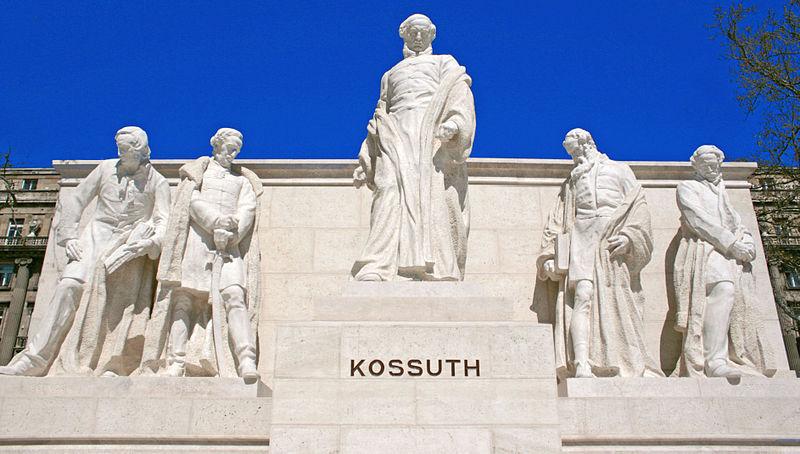 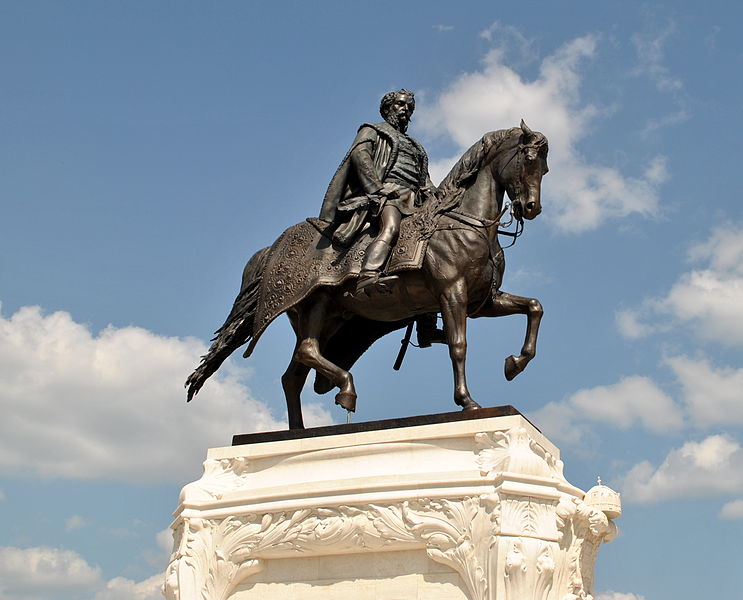 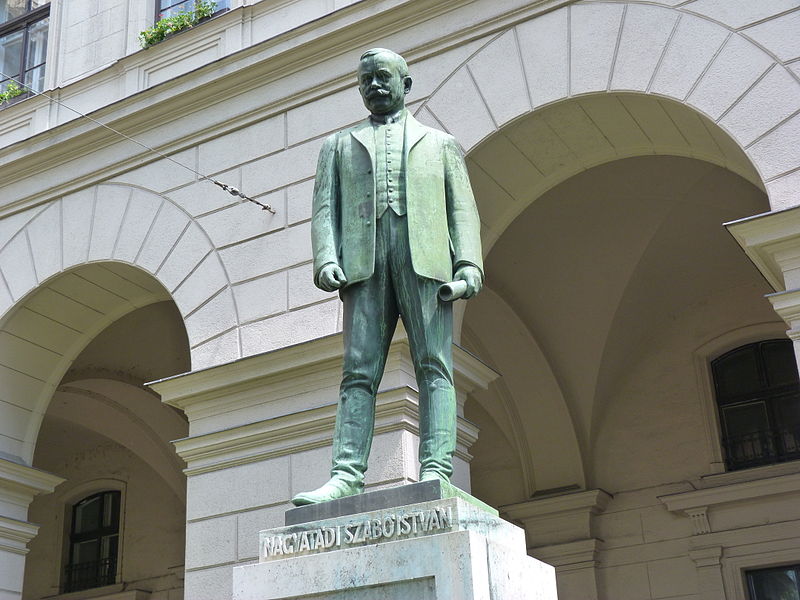 Feladatok a Kossuth téren

Nyomkeresés
Képes krónika (kisfilm):	− Országház
		− Kúria
		− Agrárminisztérium
		− Összetartozás Emlékhelye
		− Tisza- szobor 
Tudáspróba
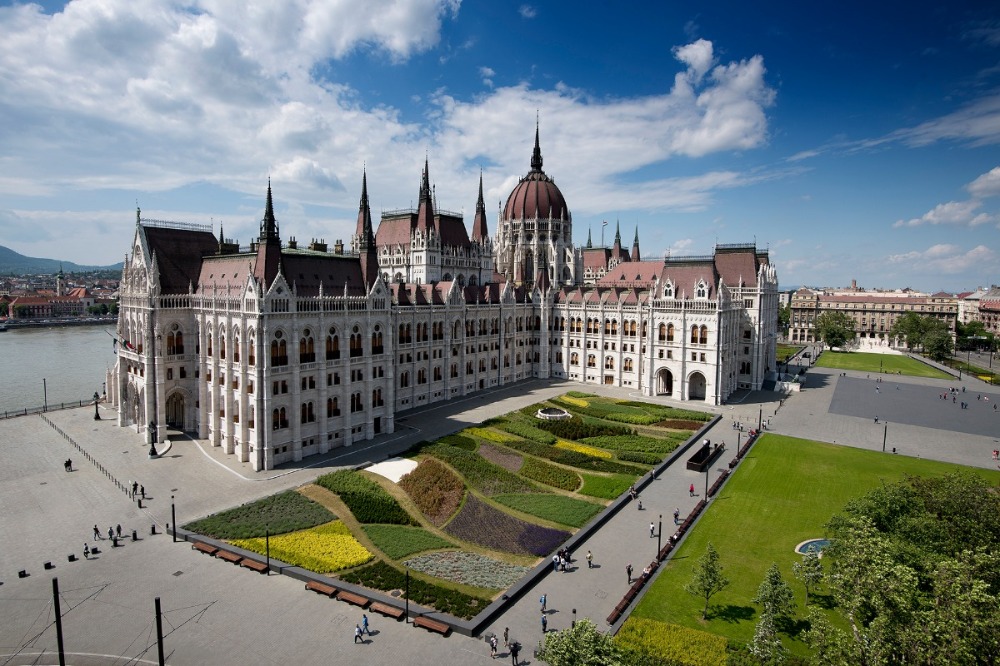 Találkozunk a Kossuth téren!